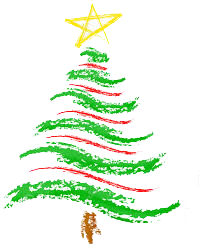 Navidad!
¡Feliz
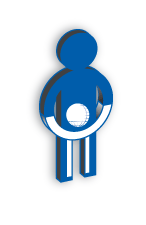